Identity Federations
Introduction
Learning Outcomes
What an Identity Federation is,
What benefits engaging with an Identity federation can bring to your campus and
How you can join an Identity Federation to achieve these benefits
Key Terms
Service Provider (SP) – A online resource that requires federated access.
Identity Provider (IdP) – An organization, such as a university that provides identity accounts for its members or users.
Single Sign-On (SSO) – A method of signing on to an SP using your IdP credentials.
Where Are You From (WAYF) – A web page where users can select their IdPs from a list. After selection,  users are  typically redirected to their own organizational SSO pages.
Learning Objectives
What Is Identity Federation
“a common framework for trusted shared management of access to on-line resources”
-- InCommon
“… identities from one organisation may use Shibboleth (or another authentication service)” to gain a federated access to service hosted by another organization. Membership of a federation places obligations on members which allow members to trust identity assertions provided by other members
-- JISC
What Is Identity Federation – cont’d
An Identity Federation is a coalition of organisations, called Participants, that share information about their community members according to mutually agreed and usually legally binding policies, processes, and technologies.
The purpose of this information sharing is to enable collaboration among community members and provide access to resources offered by the Participants for the federation’s community members
The Security Assertion Markup Language (SAML) is the basis for the technology standards used by many identity federations to support research and education internationally.
Who benefits?  Students and Researchers
Who benefits? The Campus
Who benefits? The Campus – cont’d
“Identity federation participants could spend time establishing operating principles, technology hooks, and agreed-upon data exchange elements with each partner; or they could do it once through the federation and then leverage these common elements for many relationships ”  -- InCommon
Federation Standards
OAuth
open standard for authorisation
E.g : ability to sign in to third-party website after signing in to google once
SAML, Security Assertion Markup Language
Identity Federation Products
Microsoft Active Directory Federation Services (ADFS)
Shibboleth
Open source SSO solution
OpenID
Internet SSO
Authenticate once and you are authorised for multiple websites
Why Federate?
Building Blocks of a Federation
How to join a Federation
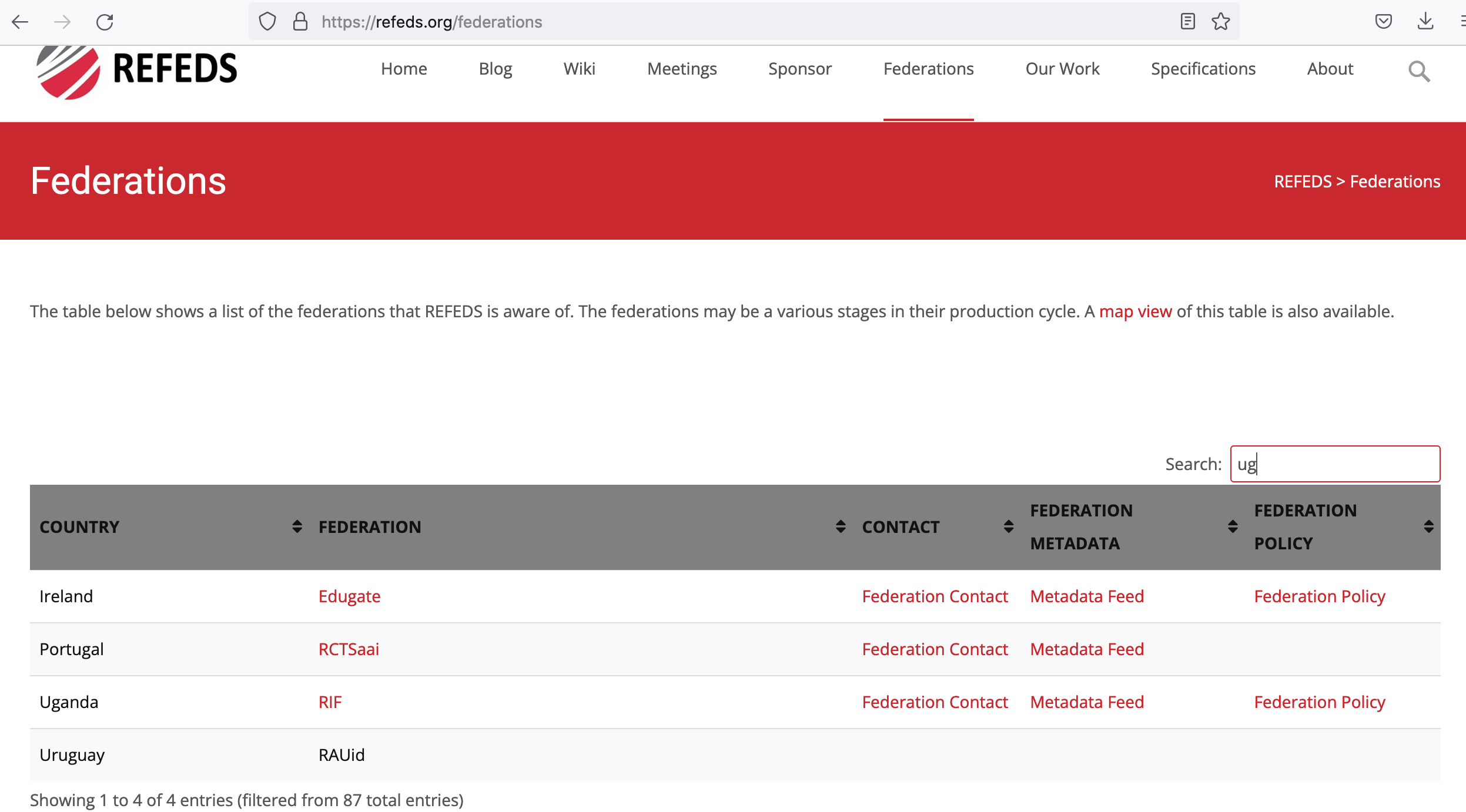 IdP Marathon - Agenda
Quick introduction to SAML and Federation principles
Hands-on IdP (later)
SAML & Federation quick tour
SAML ? Federation ?
types of entities
notion of trust
workflow federated
point-to-point vs federation
IdP useful information
Certificates
Useful attributes
Useful information for the marathon
Authentication management evolution
SAML Entities
Service Provider (SP)
The application that one want to access
Identity Provider (IdP)
The server to which the SP delegates the authentication

Upon successful authentication, the IdP provides information about the user (attributes)
Exchanges are signed and eventually ciphered

Each entity is described through the means of metadata
Attributes exchange
urn:oid:0.9.2342.19200300.100.1.3
mail
mail
LDAP
SP
Application
IdP
SAML2
Attribute « mail »
Value : john.doe@univ.ac.cy
IdP allows or doesn’t the release
of the attribute to the SP
What’s inside metadata?
Main information:
entity ID (unique ID)
Certificates for signing and ciphering
Supported protocols (SAML1, SAML2)
Endpoints for login workflow
Required attributes (only for SP)
Contact email address (should be generic)
All is based on trust!
IdP must TRUST the SP
SP must TRUST the IdP

Trust happens when SP and IdP exchange their metadata

What if no trust?
An application could be accessed by any IdP
An SP could be used for phishing to get information about users (valid email, id, telephone…)
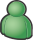 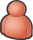 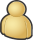 Point-2-Point vs Federation
Point-to-point trust and login flow
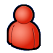 IdP
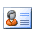 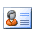 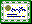 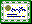 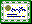 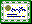 SP
trusted
trusted
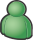 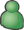 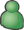 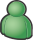 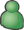 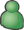 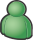 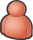 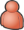 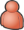 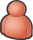 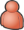 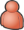 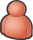 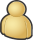 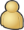 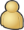 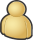 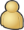 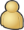 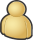 Point-2-Point vs Federation
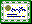 Education-Research Federation
Univ. X
CNRS
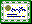 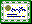 SP
IdP
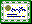 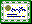 SP
IdP
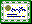 SP
Université Zß
Université  Y
SP
IdP
IdP
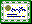 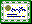 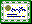 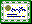 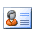 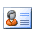 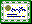 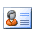 SP
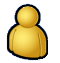 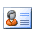 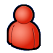 SP
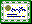 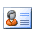 SP
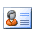 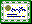 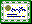 eduGAIN
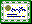 Federation InCommon (USA)
MIT
Univ. Y
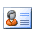 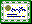 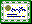 SP
IdP
Univ. Chicago
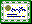 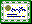 SP
SP
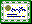 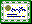 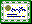 IdP
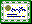 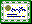 SP
IdP
SP
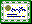 Federated authentication demo
Need for something to discover the IdP => Discovery Service / WAYF (Where Are You From)

Demo : https://rendez-vous.renater.fr
Certificates usage in SAML
3 types of certificates are used in Shibboleth IDP – don’t swap them
TLS certificate, to enable HTTPS between browers and IdP
Just as usual
Self-signed certificate (and private key) for signing/ciphering, with long lifetime (> 10y)
Federation operator signing certificate (the metadata file published by the federation operator is signed)
Shibboleth IdP high-level functionning
Shibboleth Identity Provider
Request dispatcher
Input request
LDAP
Authentication engine
flow
Authentication
Attribute resolver
Resolve attr.
Attribute filter
Filter attr.
Response
Recommended attributes used in Federation
https://wiki.geant.org/display/eduGAIN/IDP+Attribute+Profile+and+Recommended+Attributes
Marathon overview
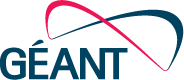 https://geanttraining.cynet.ac.cy/sp-garr
Training SP
trusts
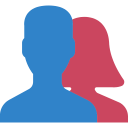 WAYF/DS
YOU
trusts
Training Federation
generates
IdP Shibboleth
Metadata
Your LDAP
Useful information for deployment
SP URL : https://sp-instxx.fim.renu.ac.ug/ 
Training Metadata : 
URL :
Public Key :
HOW-TO : 
https://github.com/ConsortiumGARR/idem-tutorials
For CENTOS : https://github.com/ConsortiumGARR/idem-tutorials/blob/master/idem-fedops/HOWTO-Shibboleth/Identity%20Provider/CentOS/HOWTO%20Install%20and%20Configure%20a%20Shibboleth%20IdP%20v3.4.x%20on%20CentOS%207%20with%20Apache2%20%2B%20Jetty9.md
For DEBIAN : https://github.com/ConsortiumGARR/idem-tutorials/blob/master/idem-fedops/HOWTO-Shibboleth/Identity%20Provider/Debian/HOWTO%20Install%20and%20Configure%20a%20Shibboleth%20IdP%20v3.4.x%20on%20Debian%209%20Linux%20with%20Apache2%20%2B%20Jetty9.md
For Ubuntu : https://github.com/ConsortiumGARR/idem-tutorials/blob/master/idem-fedops/HOWTO-Shibboleth/Identity%20Provider/Ubuntu/HOWTO%20Install%20and%20Configure%20a%20Shibboleth%20IdP%20v3.4.3%20on%20Ubuntu%20Linux%20LTS%2018.04%20with%20Apache2%20%2B%20Jetty9.md
https://github.com/ConsortiumGARR
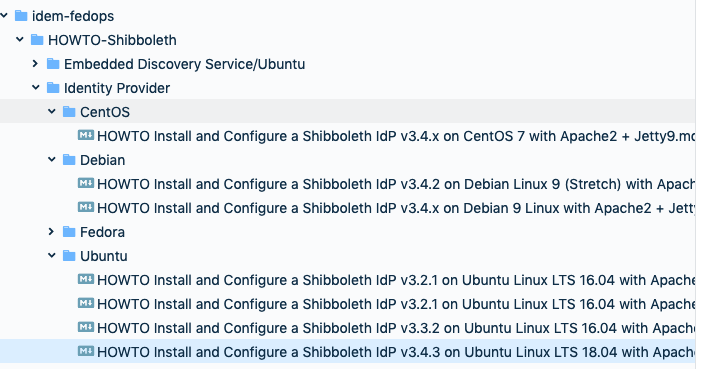 Places to look for support
REFEDS: Research and Education FEDrations:
https://refeds.org 
MET – REFEDS: REFEDS Metadata Explore Tool
https://met.refeds.org
eduGAIN - global interfederation service:
https://edugain.org
Acknowledgements
NSRC https://learn.nsrc.org/fedidm






Questions/Discussion